Novel Methods of Resolving Multi-path in Time of Flight Cameras
Refael Whyte, Lee Streeter, Michael Cree, Adrian Dorrington. 
The University of Waikato, New Zealand.
New Zealand
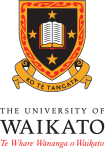 Time-of-Flight Background
Multi-Path Interference
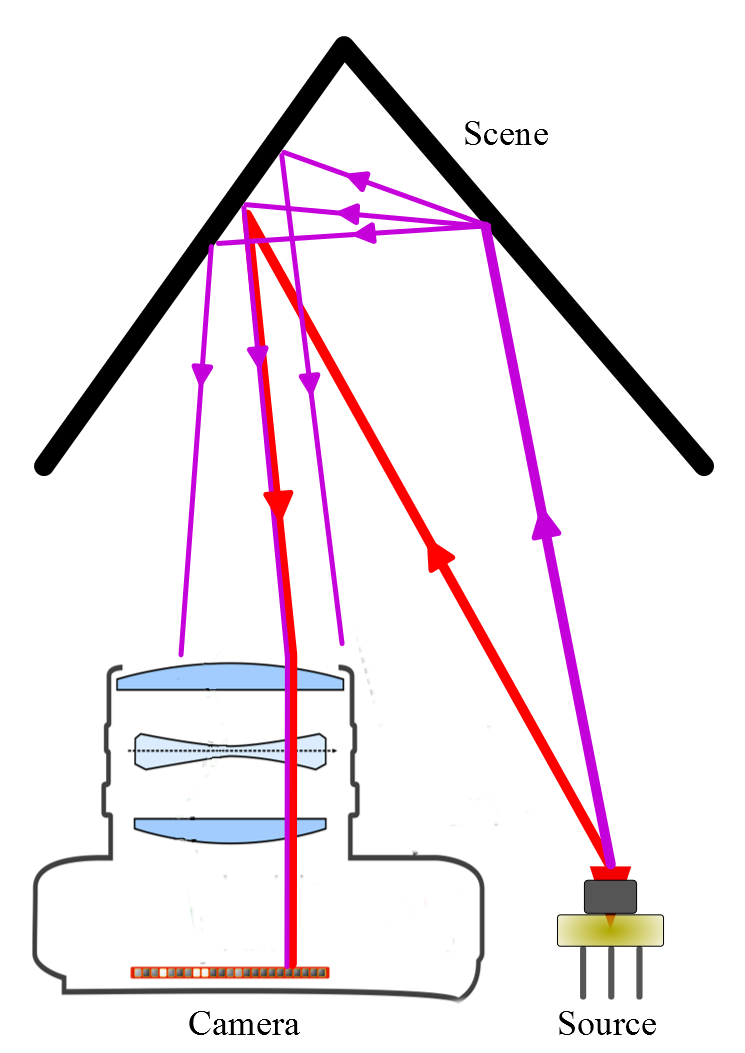 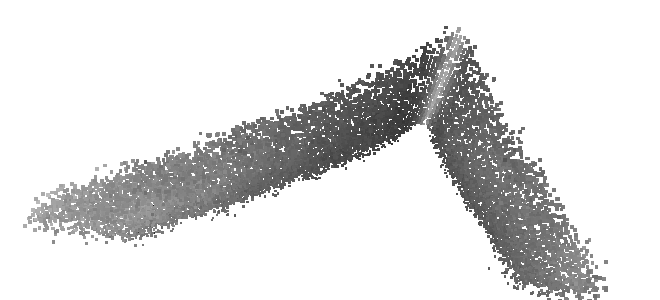 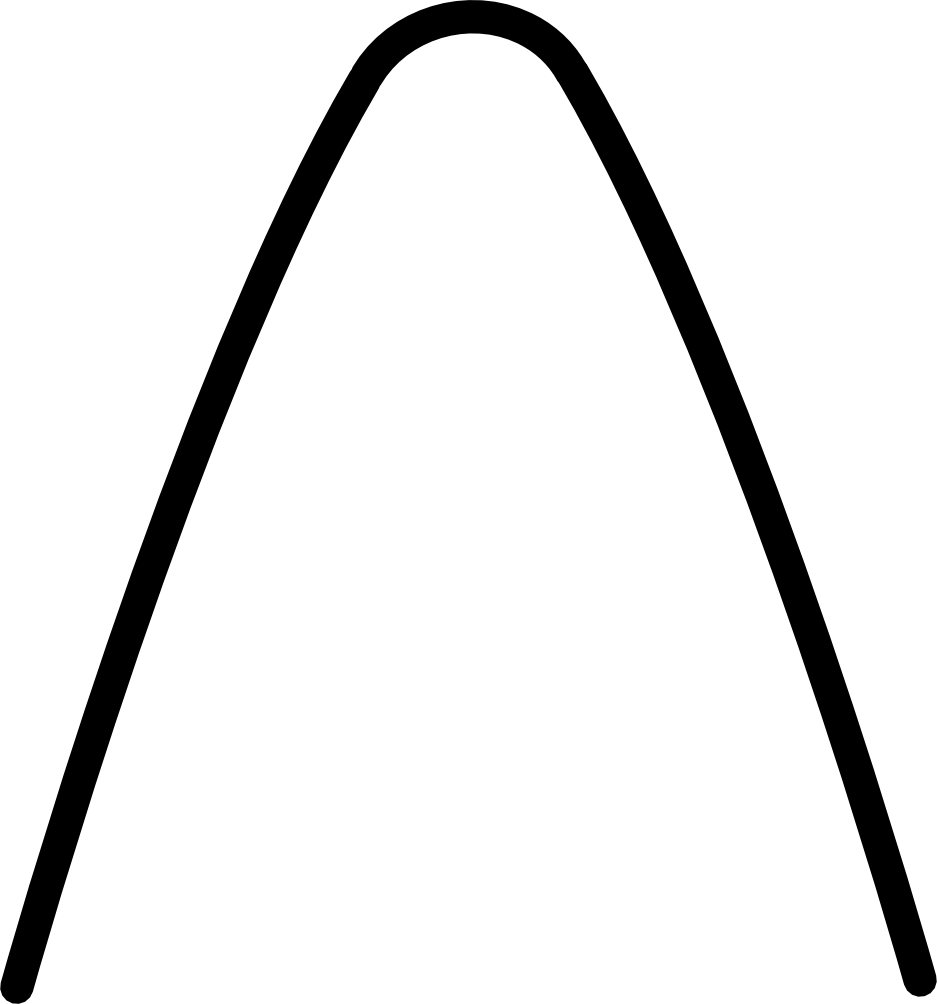 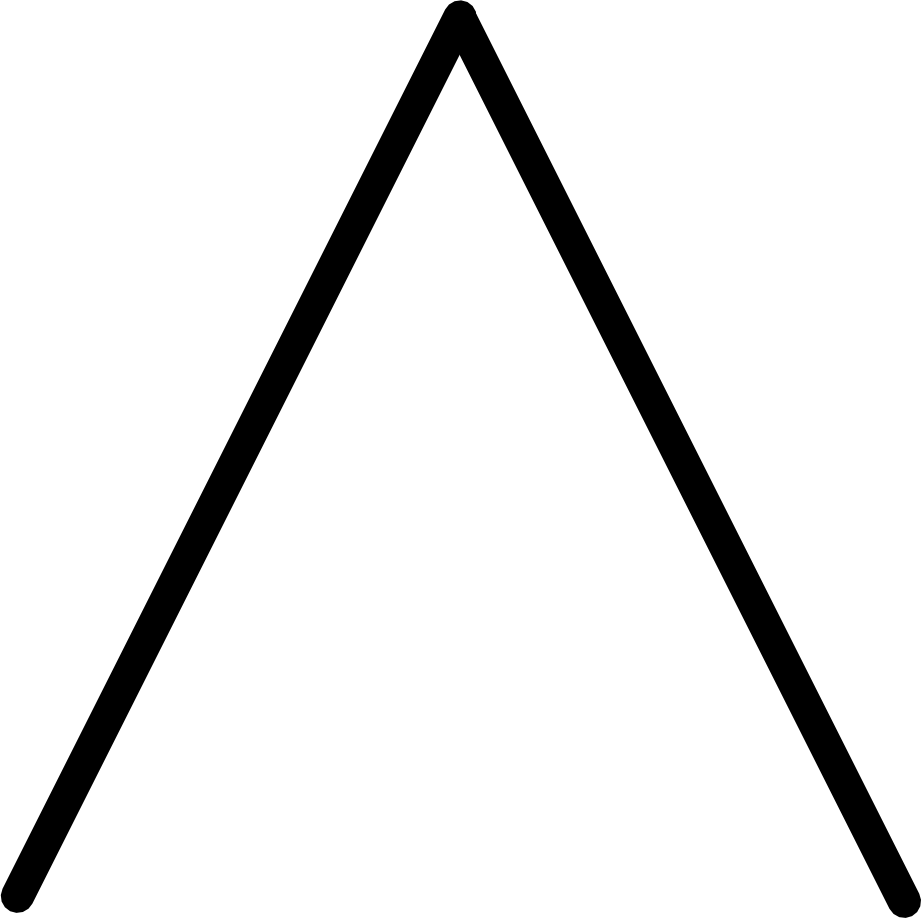 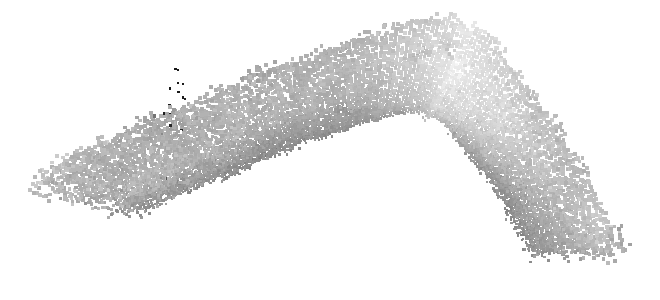 Corner Correct
Corner Measured
Actual Corner
Multi-path is caused by inter-reflections, subsurface scattering, mixed pixels and volumetric scattering
Measured Corner
Multi-path Interference
Can’t resolve using current measurements. 
Multi-path adds on complex plane.
Img
Real
Direct and Global Separation
Direct Global Separation Cont
Complex Direct Global Separation
Complex Direct Global Separation
Equipment setup
Custom ToF camera attached to DMD based projector. 
PMD19k3 Sensor, 120x160
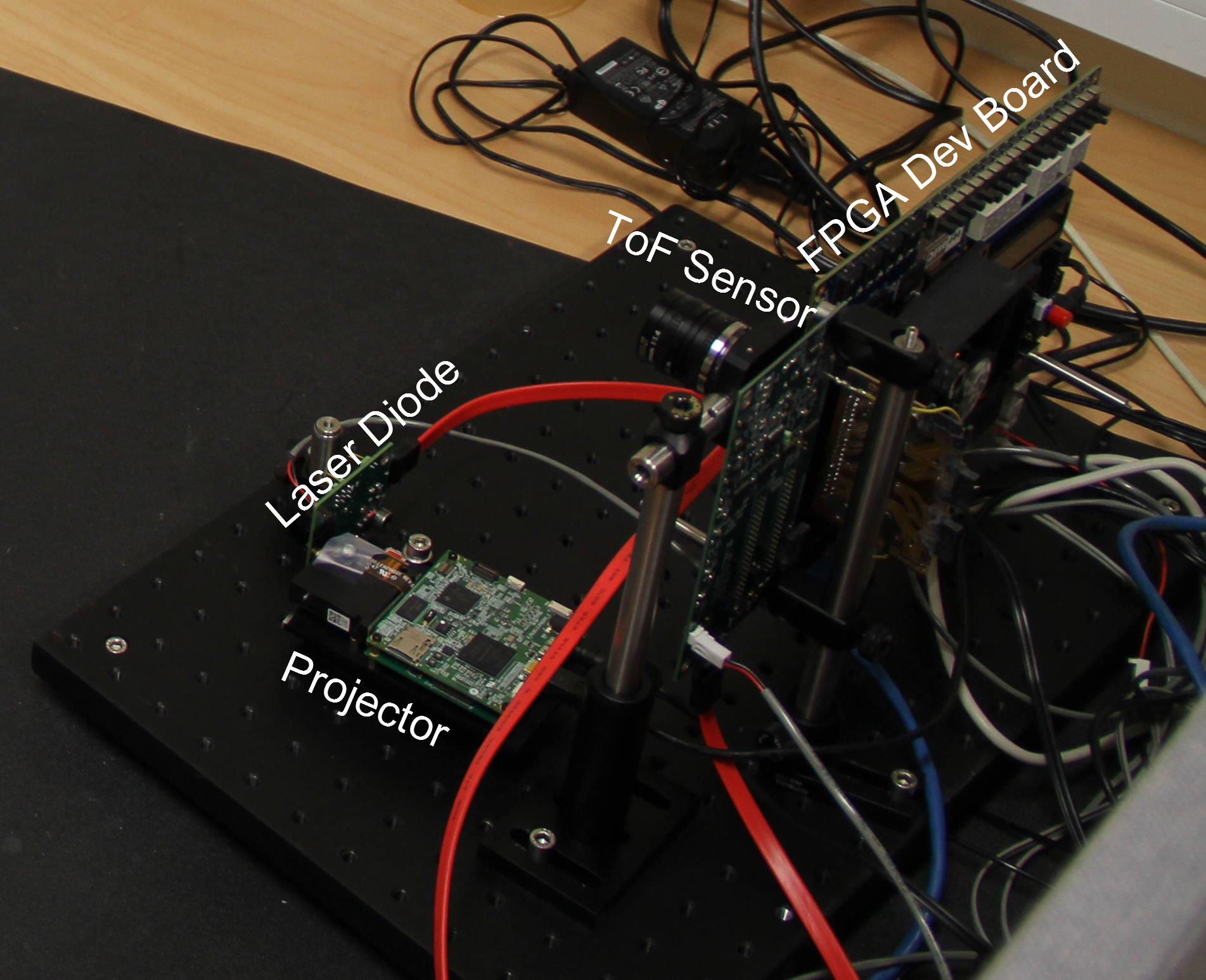 Results – Corner
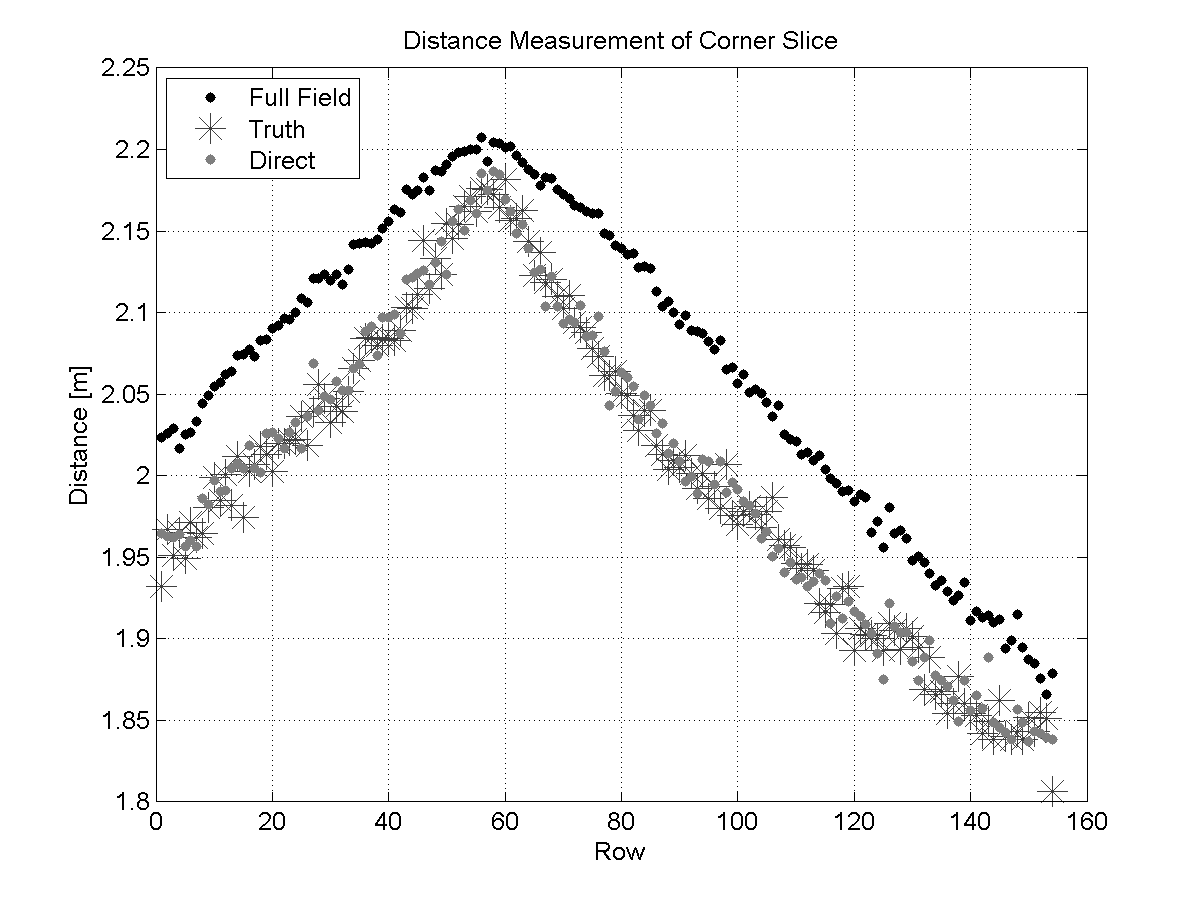 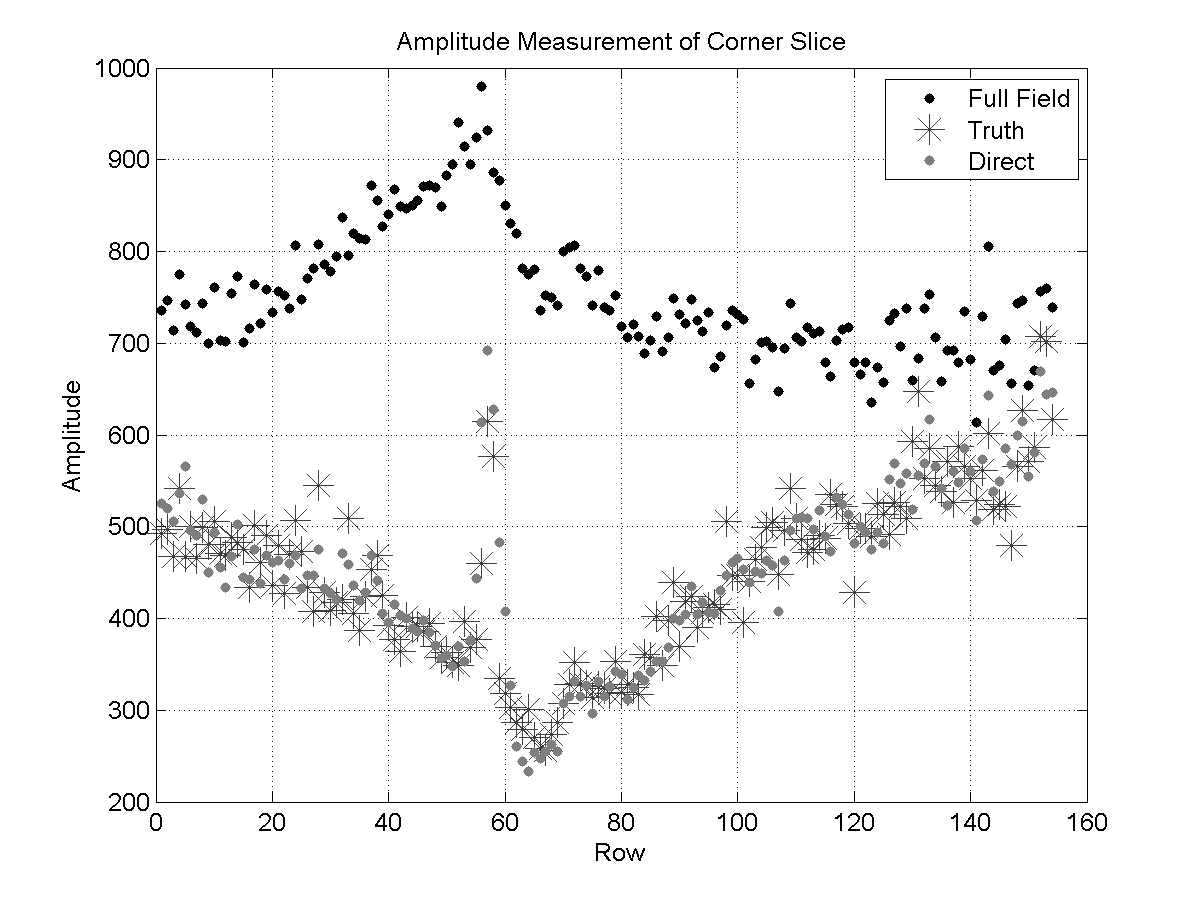 Results - Corner
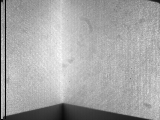 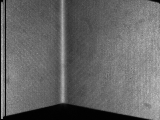 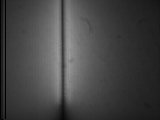 Amplitude
Direct Amplitude
Global Amplitude
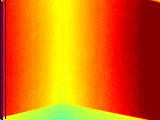 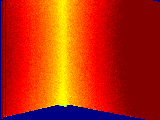 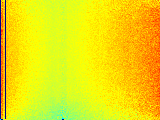 Phase
Direct Phase
Global Phase
Direct Global Sinusoidal Pattern
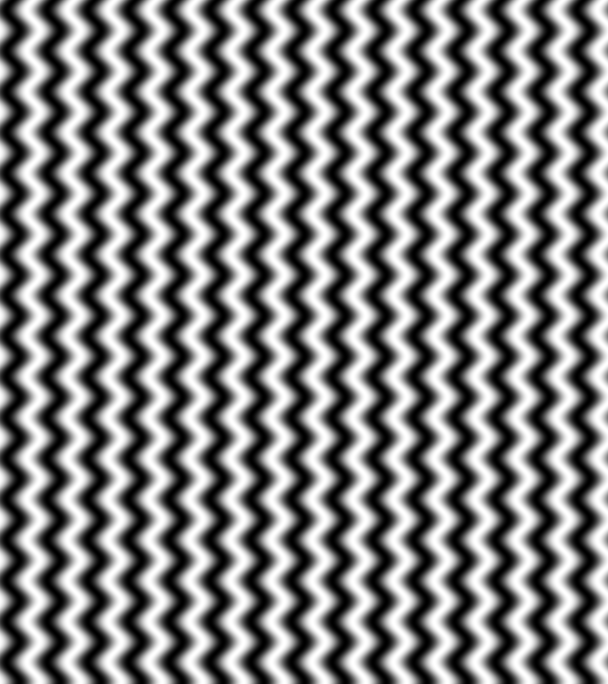 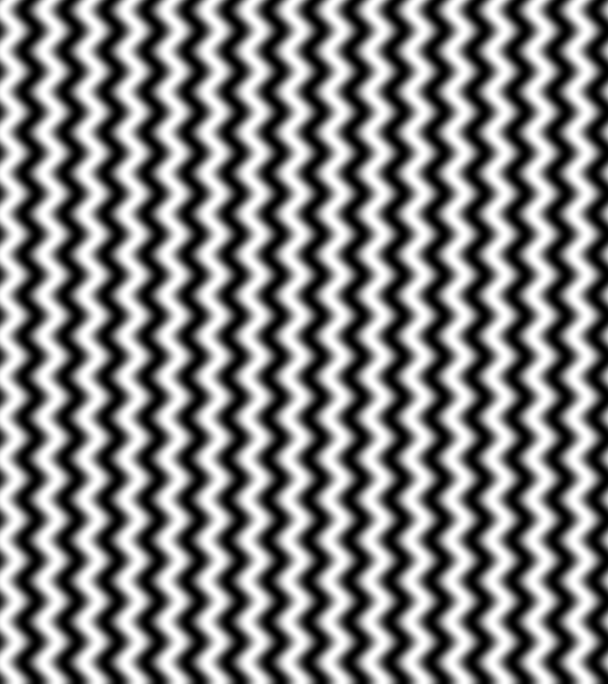 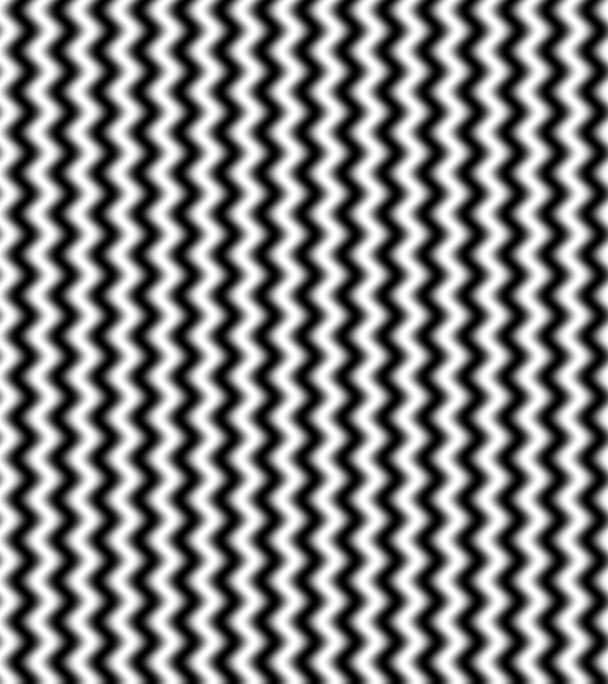 Direct Global Sinusoidal Pattern
DC
1st Frequency
Direct Global Complex
Direct Global Complex
Direct Global Complex
Direct Global Complex
Only require 9 samples
Projector pattern and phase step changes between each frame. 
Mixing the pattern shift frequency with the correlation shift frequency.
Direct Global Complex - Data
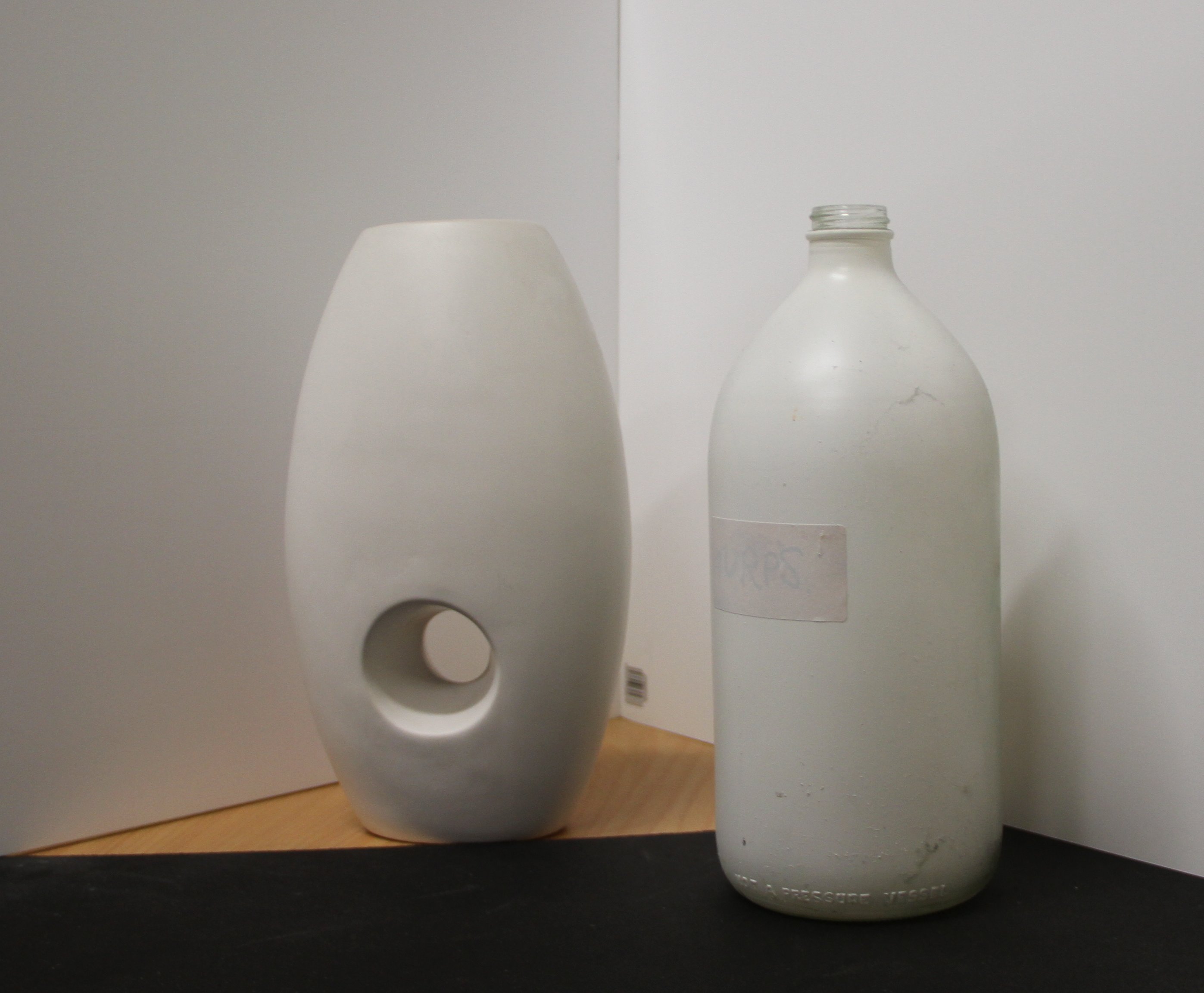 Scene Photo
ToF Raw Frames
Projector Pattern
Combination
Single Pixel Measurement
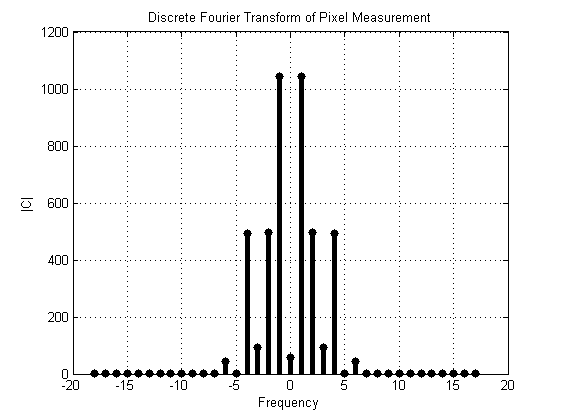 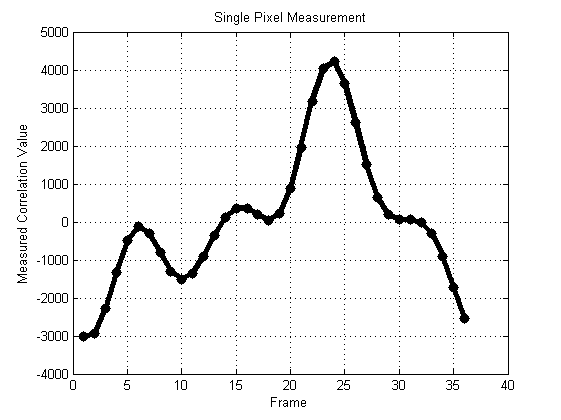 Entire Image
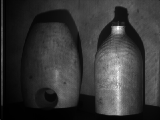 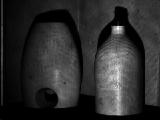 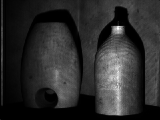 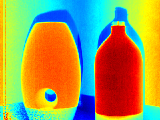 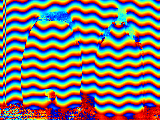 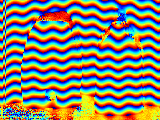 Entire Image
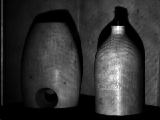 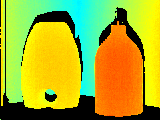 Results 9Images – Bottles Corner
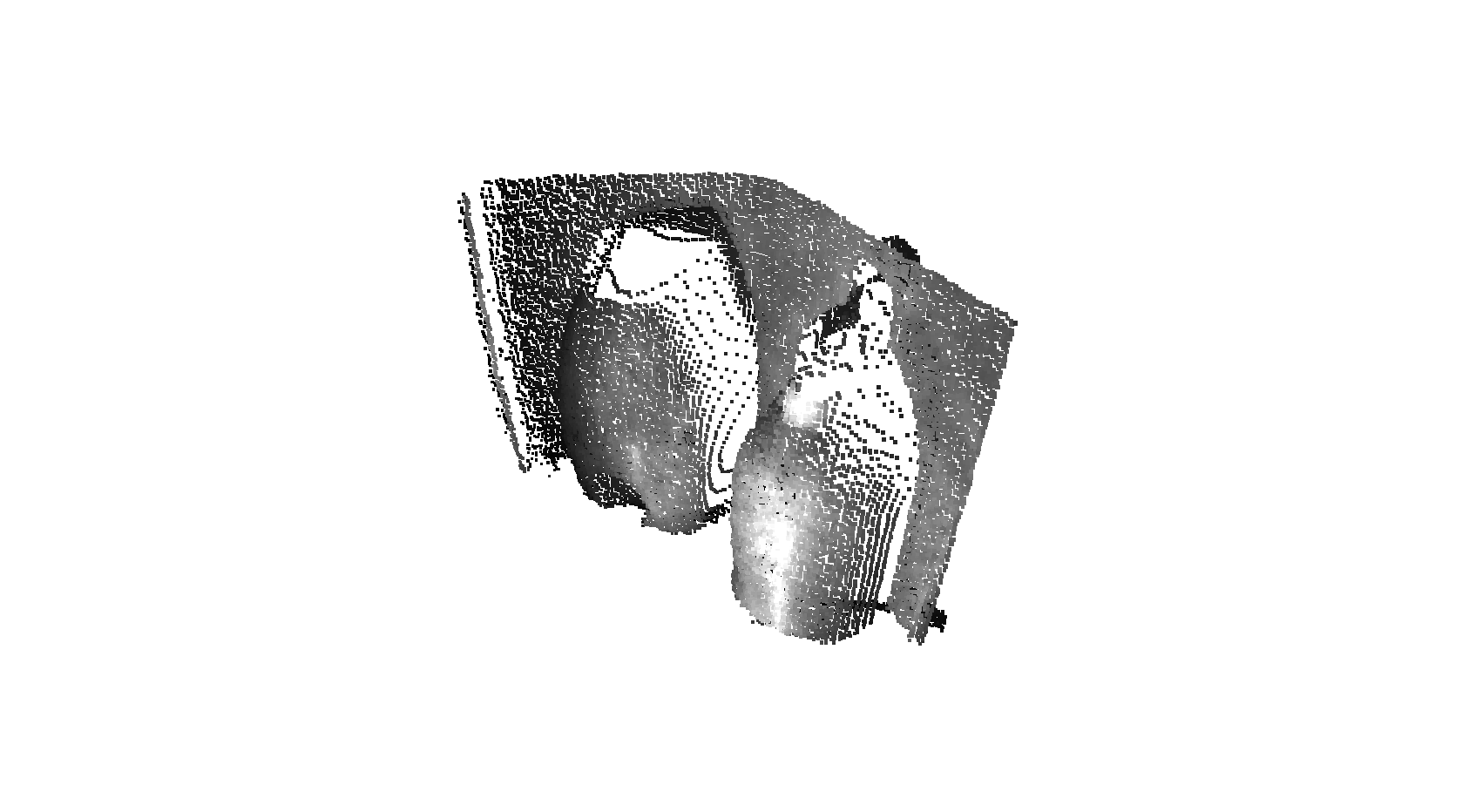 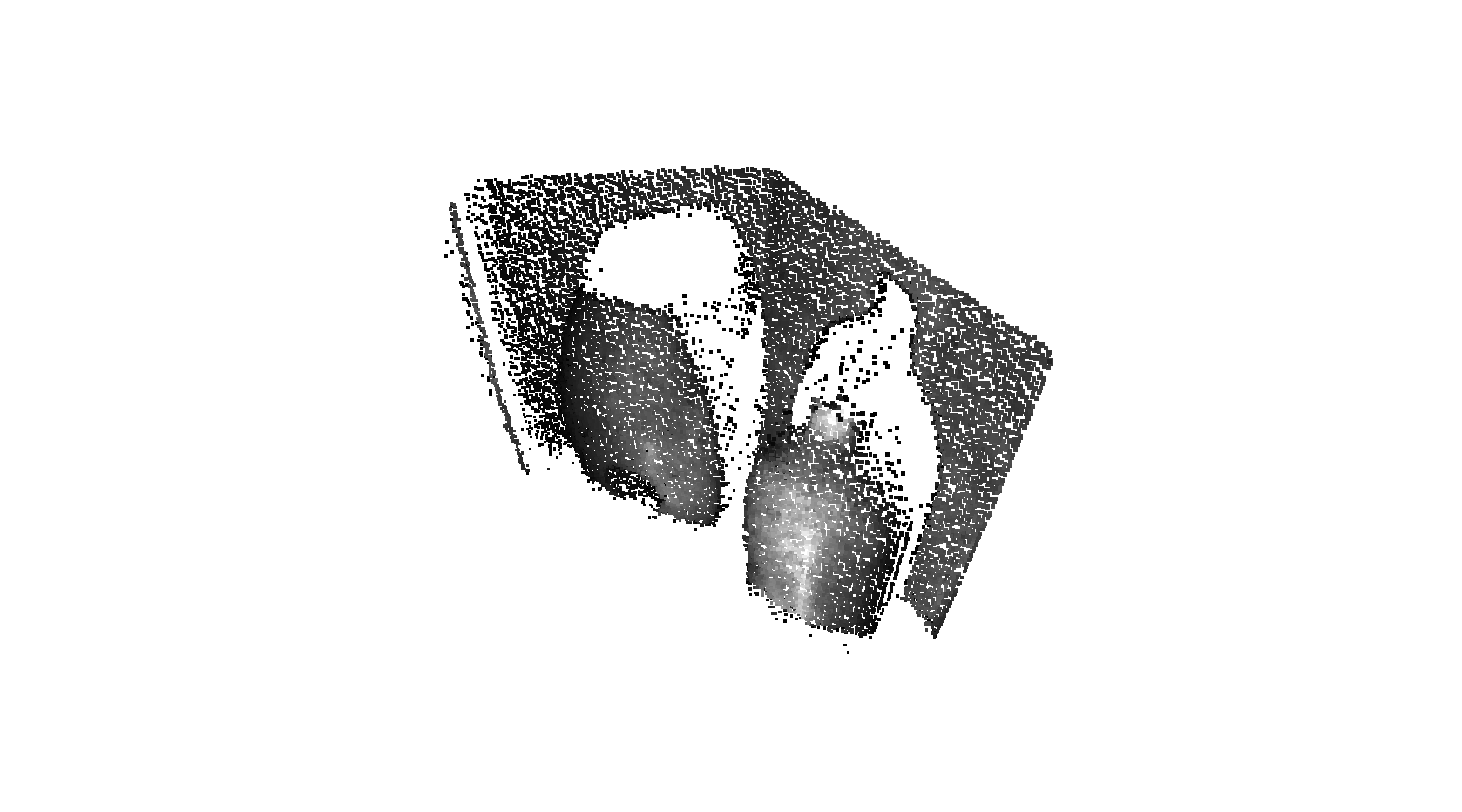 Shadow
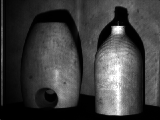 Amplitude
Results – Bottles Corner
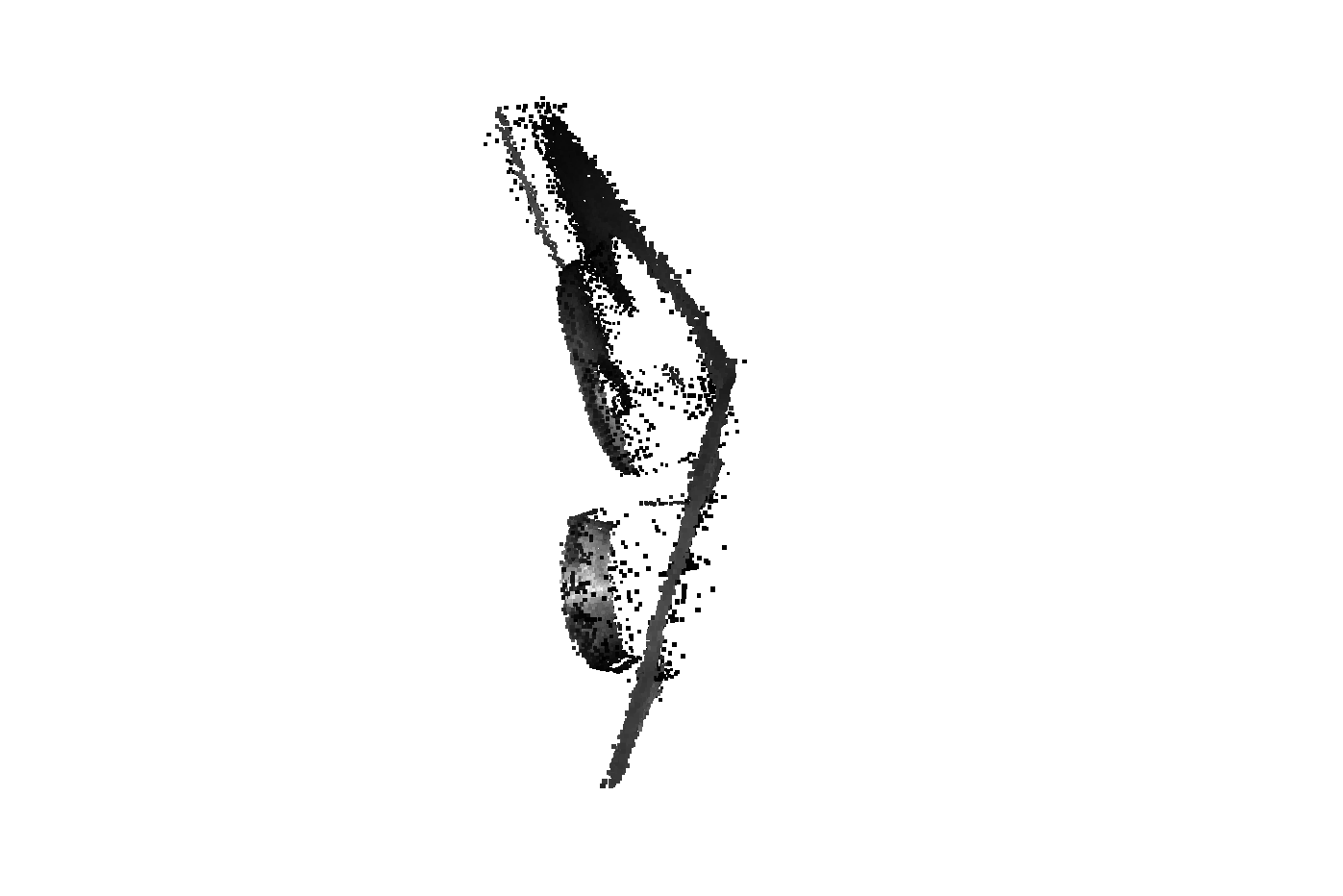 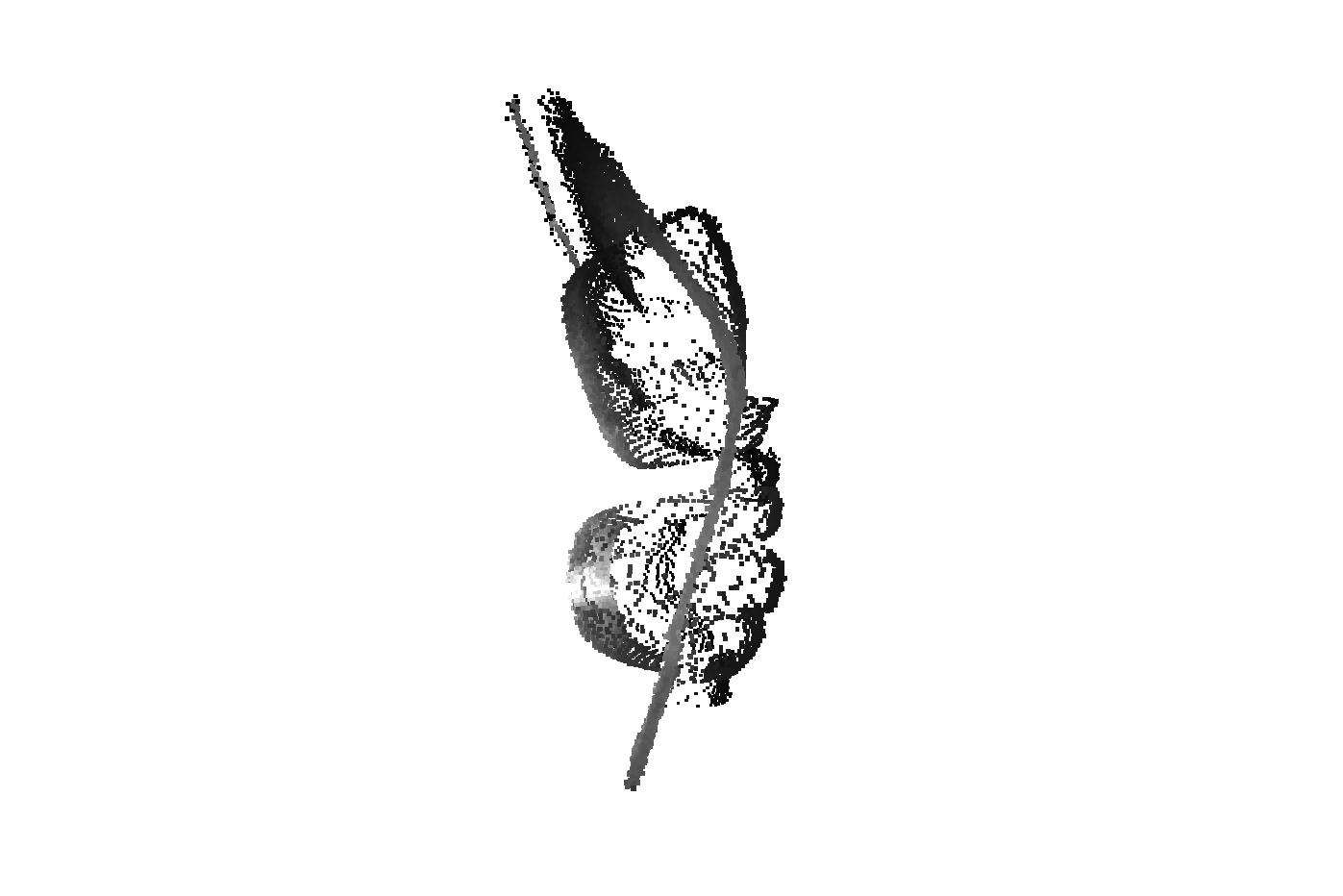 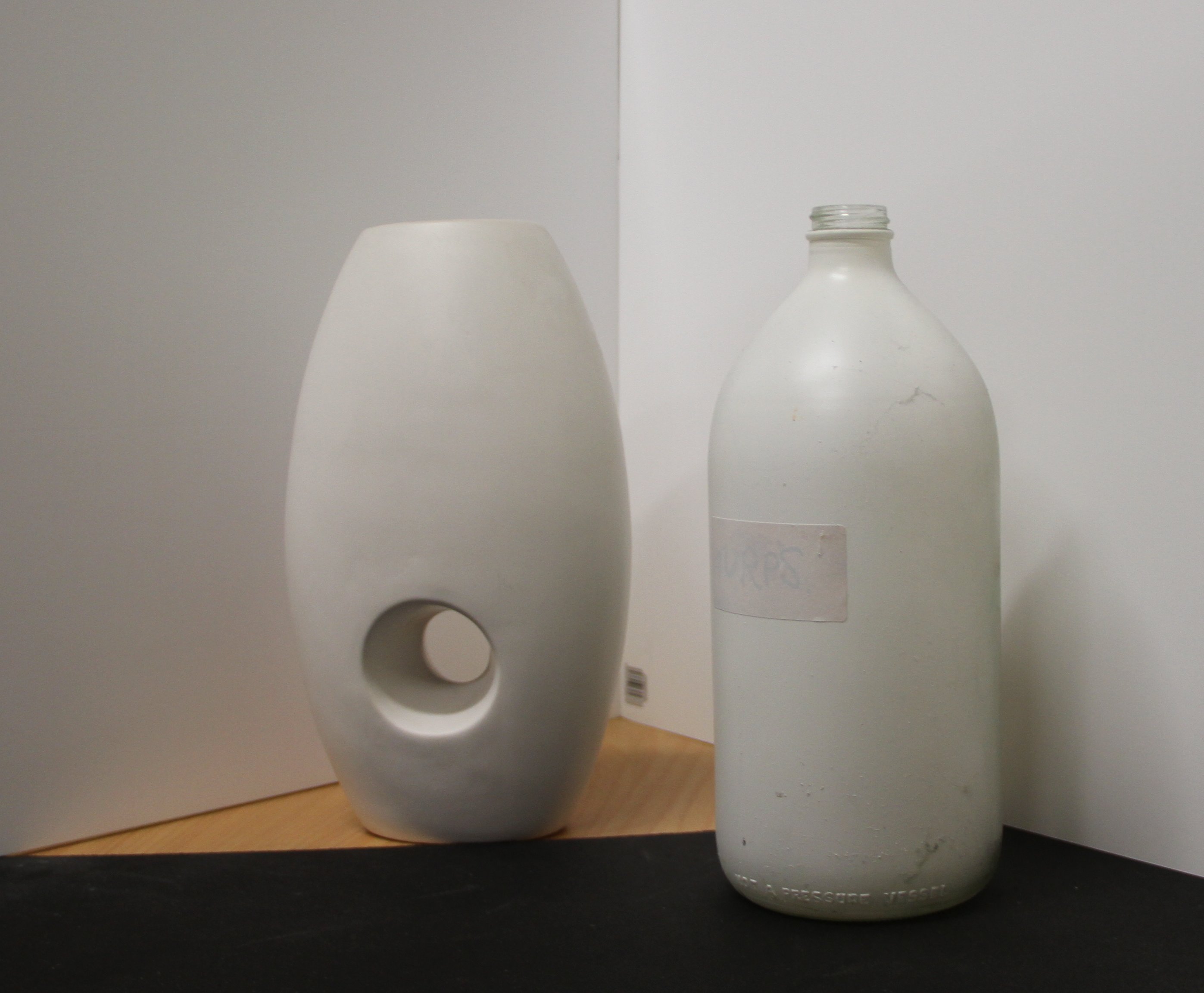 Results – Subsurface Scattering
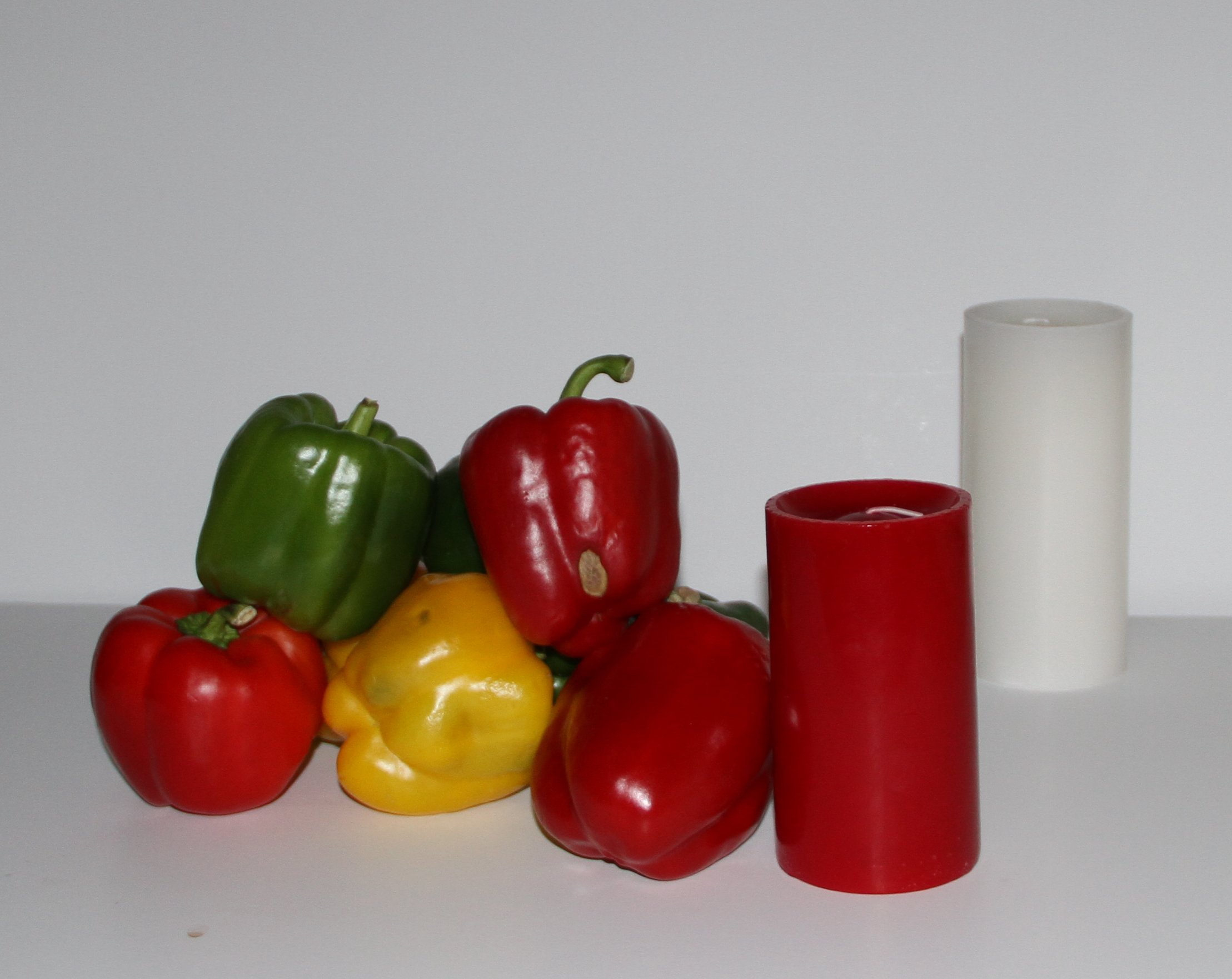 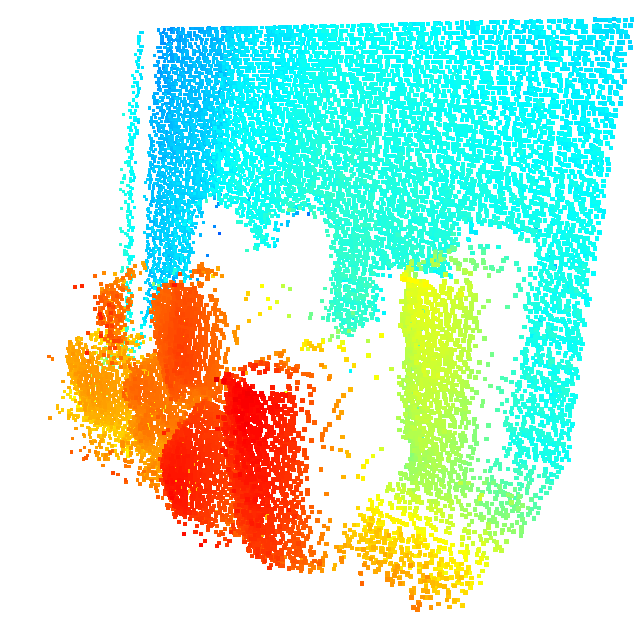 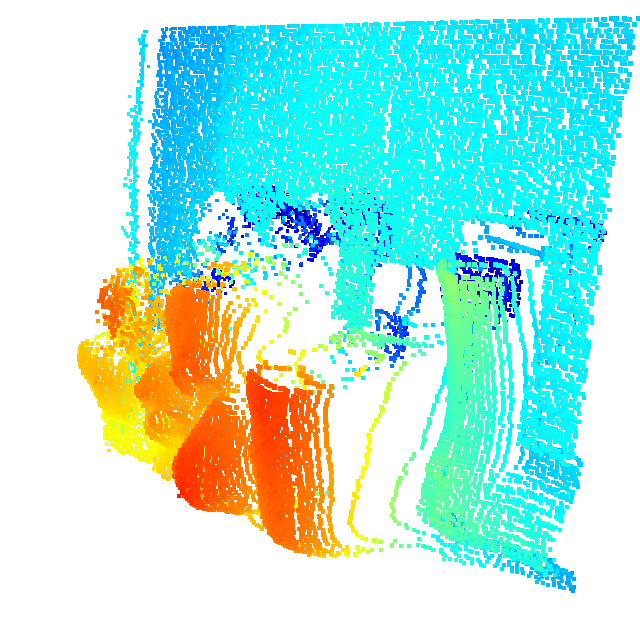 Issues
Odd harmonics in correlation function caused by using square waves.  
3rd Harmonic is not an issues, 5th and higher orders are. 
Linear response of projector. Non-linear introduces spurious harmonics. 
Projector FoV and Camera FoV are different.
Specular reflections fail.
Conclusion
Resolved errors due to multipath in time of flight cameras using direct global separation methods. 
Requires 9 frames. 
Does not resolve specular reflections. 
Thanks to the MIT Media Lab.